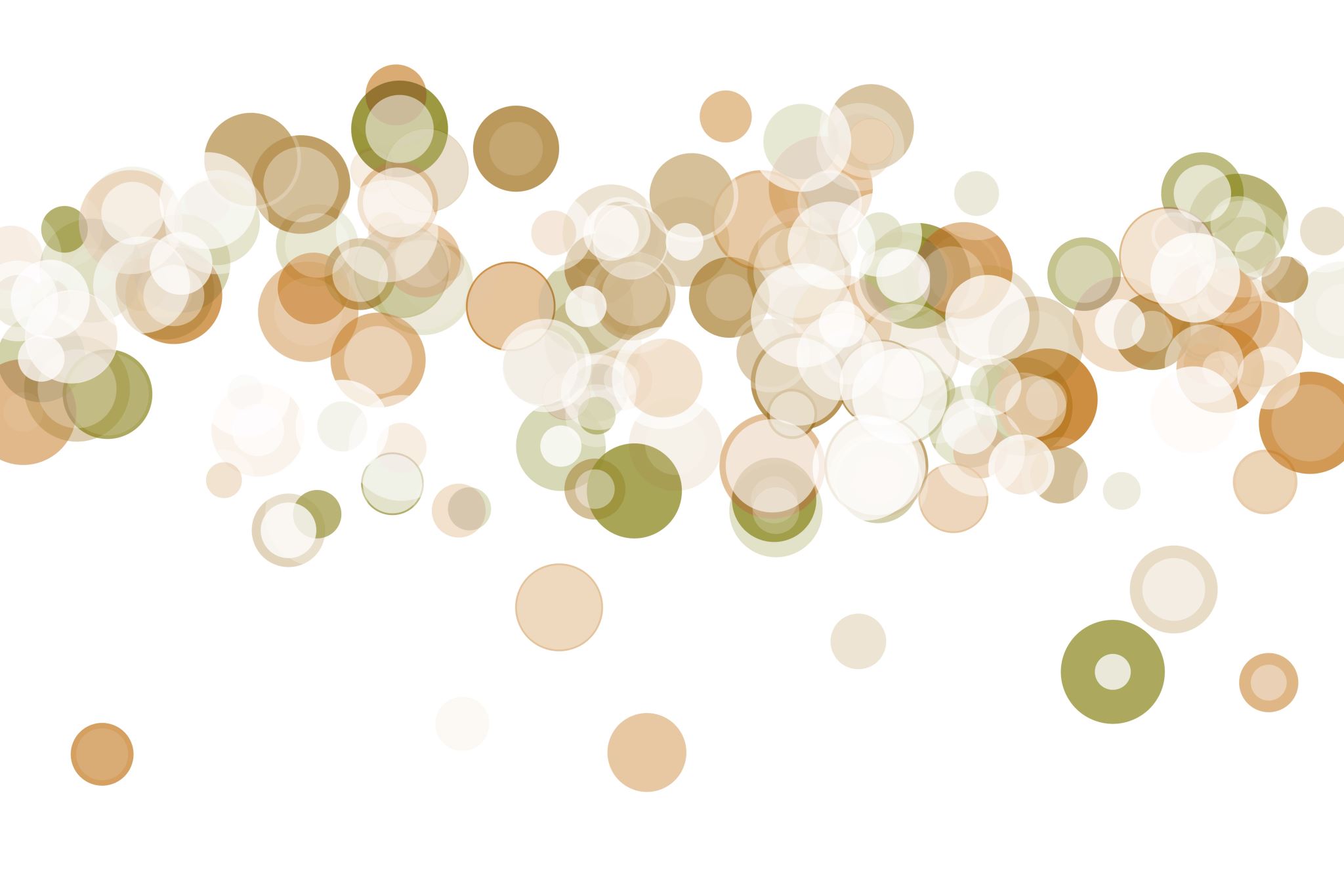 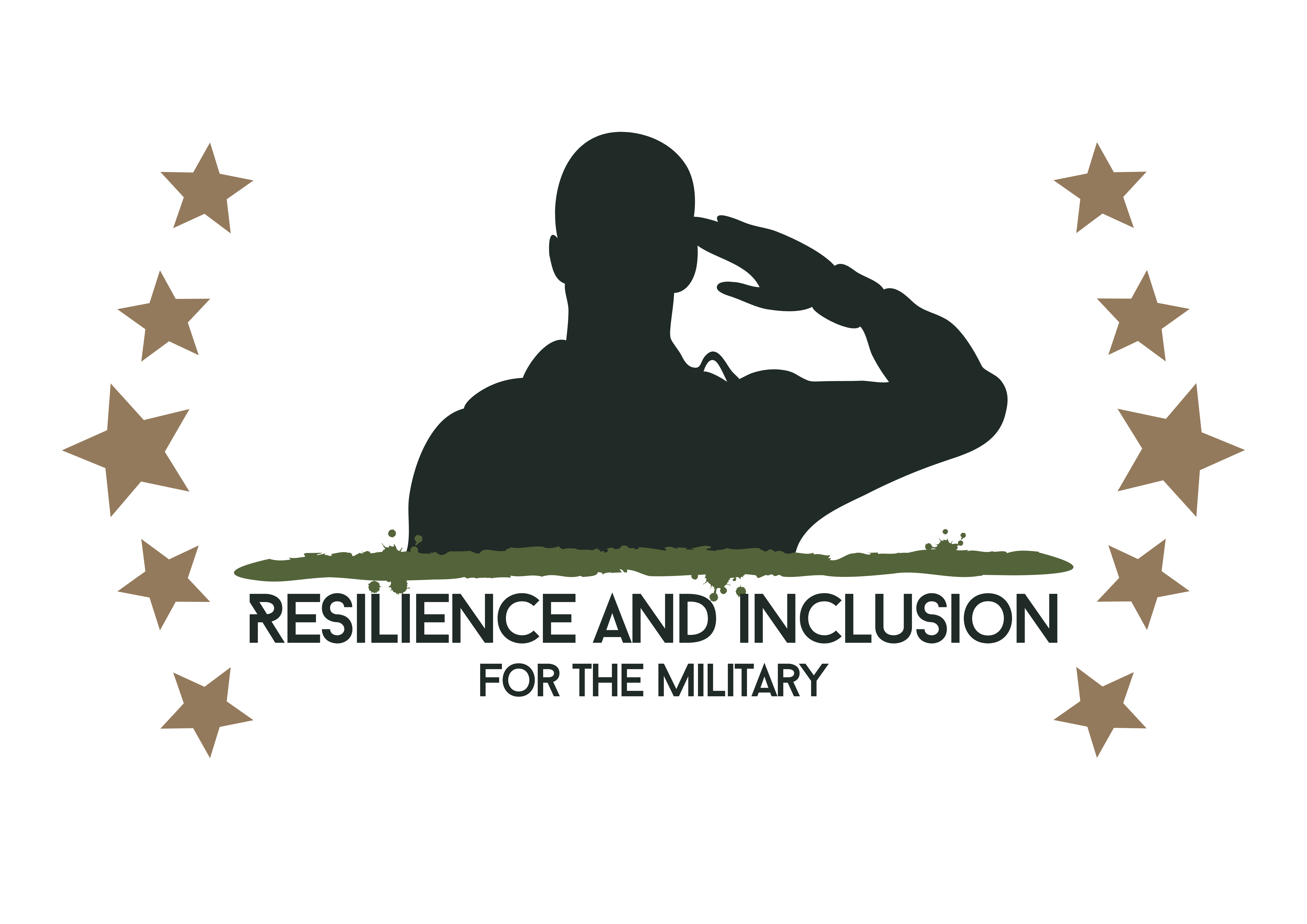 Πιλοτική εφαρμογή "FREEDOM FOR ARMY"
Έργο Erasmus+
«Ανθεκτικότητα και ένταξη για τον στρατό»

 #2022-1-RO01-KA220-VET-000085808
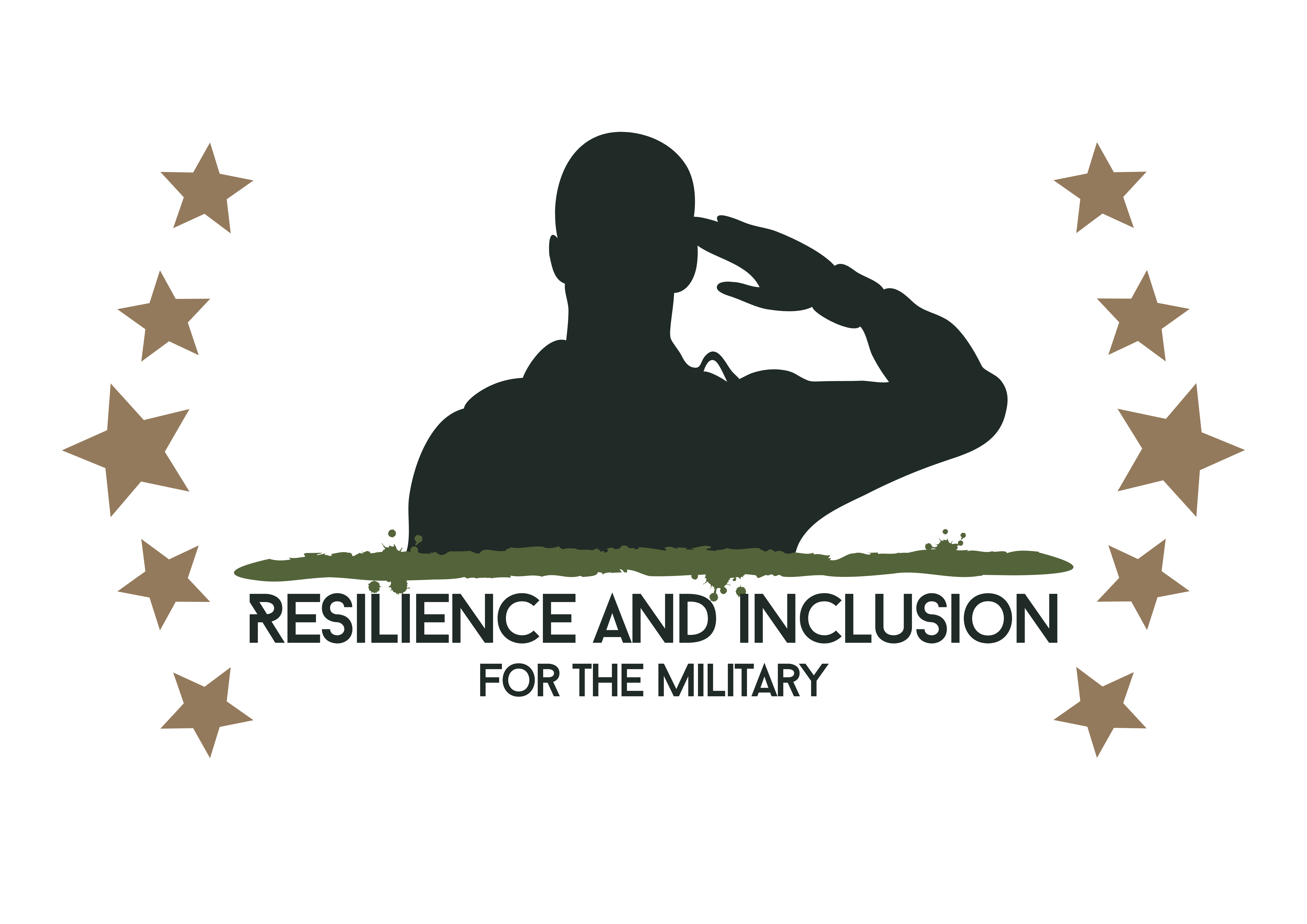 Κοινοπραξία έργου
DIGITAL KOMPASS srl – Βουκουρέστι, Ρουμανία
BUMIR srl - Βουκουρέστι, Ρουμανία
ΟΡΓΑΝΙΣΜΟΣ ΠΡΟΩΘΗΣΗΣ ΕΥΡΩΠΑΪΚΩΝ ΘΕΜΑΤΩΝ – Πάφος, Cipru
IGOR VITALE INTERNATIONAL - Φότζια, Ιταλία
Έργο Erasmus+
«Ανθεκτικότητα και ένταξη για τον στρατό»

 #2022-1-RO01-KA220-VET-000085808
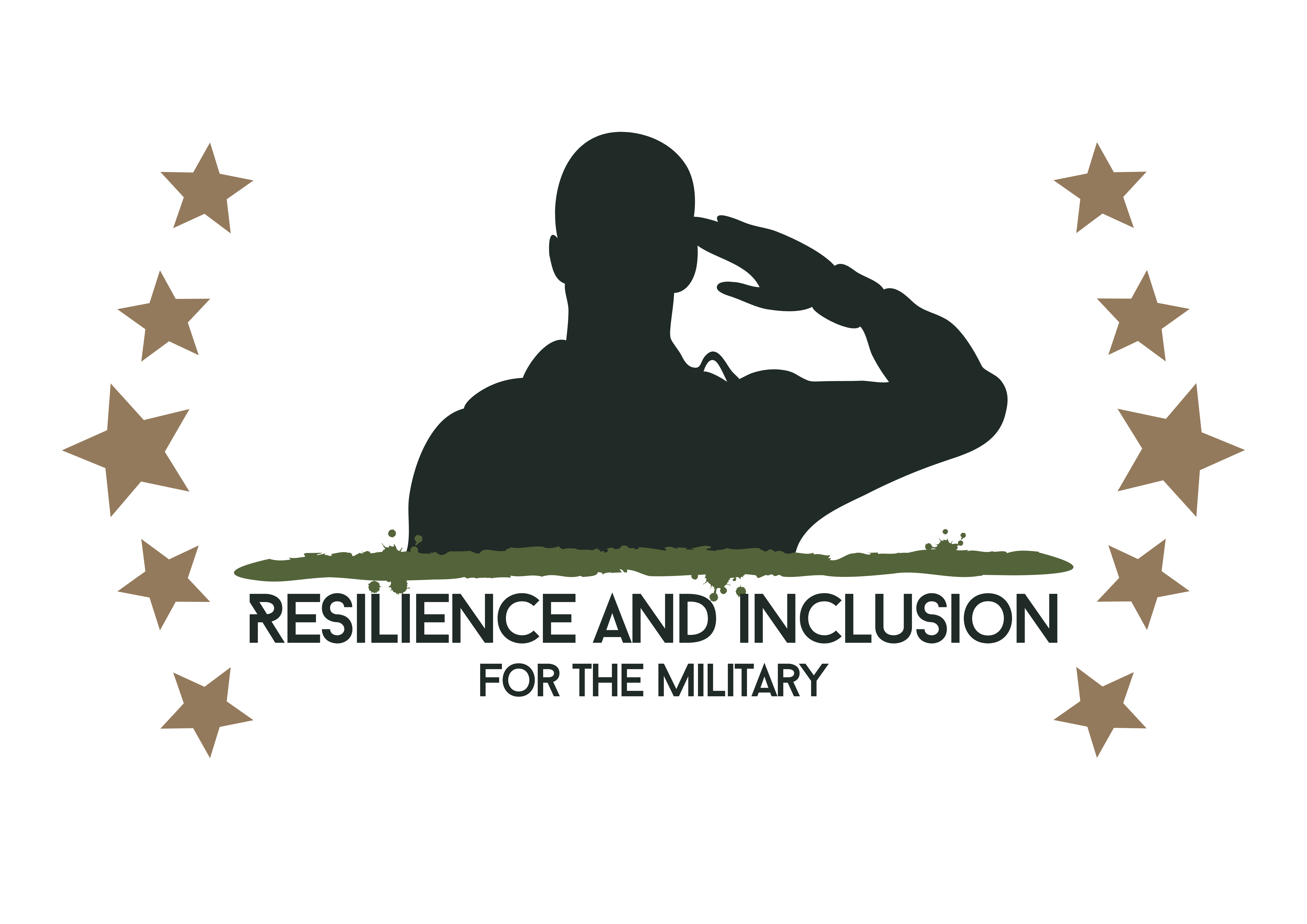 Μεταβείτε στον ιστότοπο και κατεβάστε την εφαρμογή
 
www.militaryresilience.eu
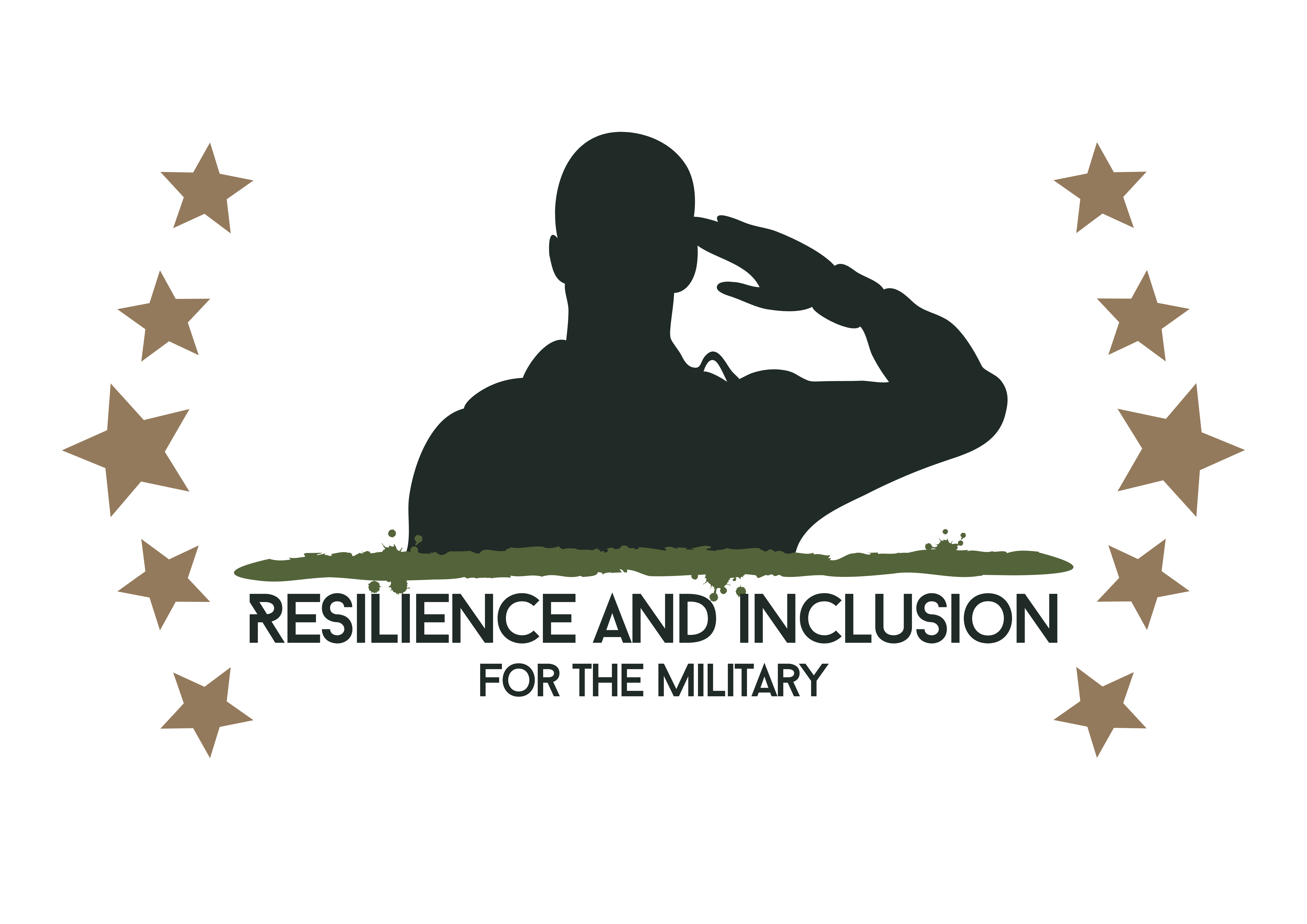 Ας παρακολουθήσουμε μαζί κάθε ενότητα της εφαρμογής!
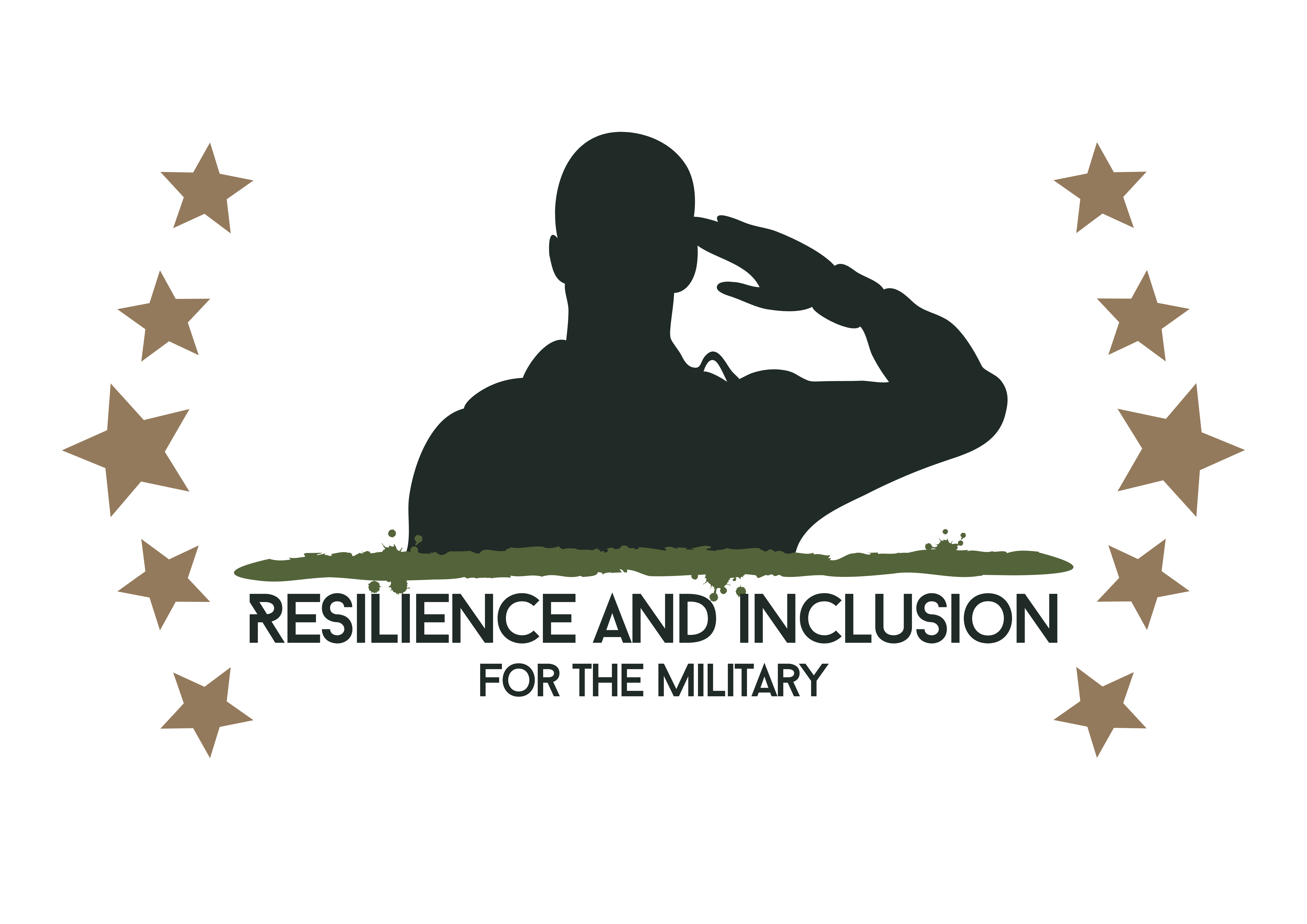 ΕΝΟΤΗΤΑ Ι
Σχετικά με τη διαταραχή μετατραυματικού στρες
Δείκτες για το σύνδρομο μετατραυματικού στρες
Παράγοντες κινδύνου και αιτίες εμφάνισης μετατραυματικού στρες
Συμπτώματα διαταραχής μετατραυματικού στρες
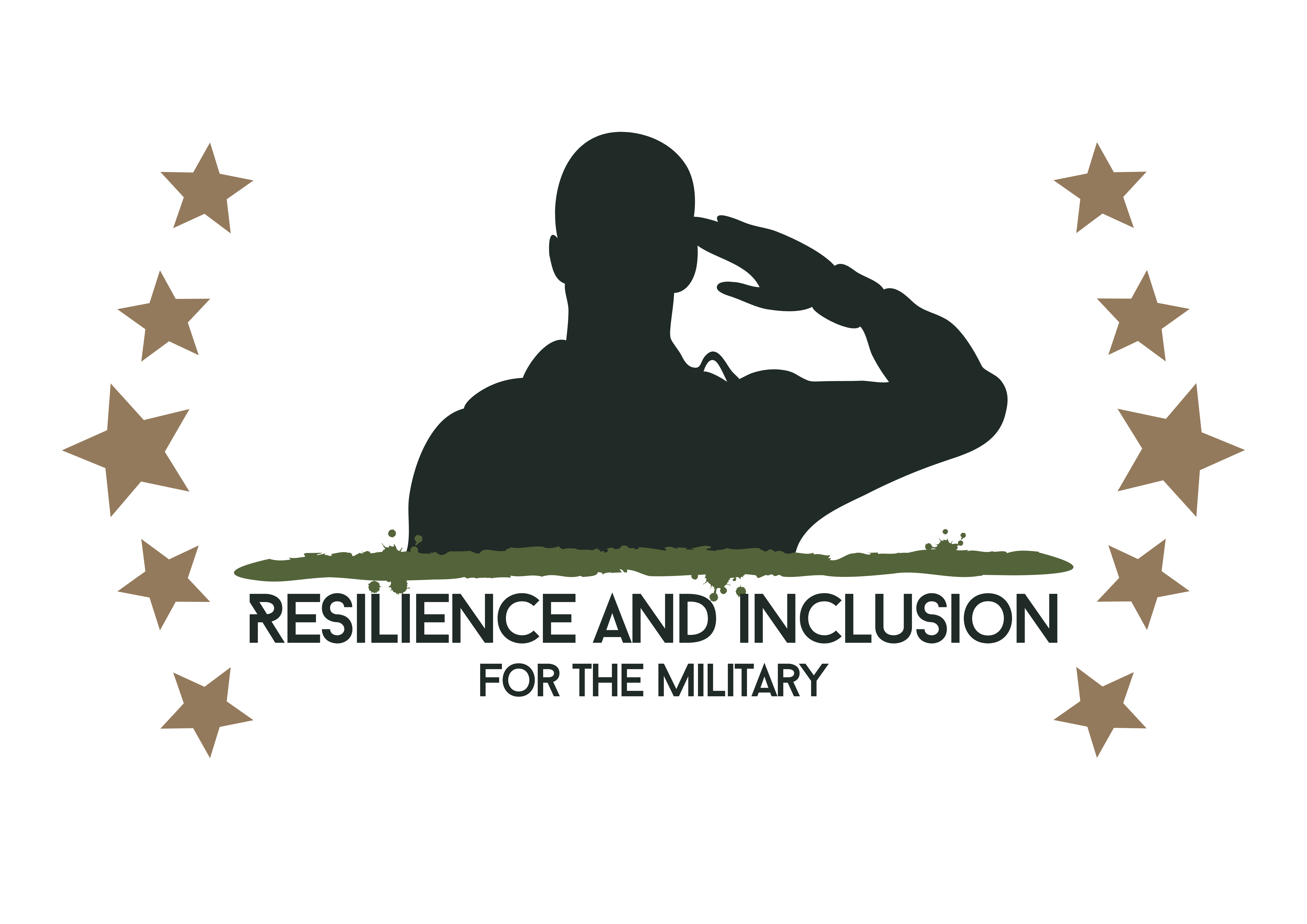 Οδηγίες χρήσης
1. Διαβάστε τις πληροφορίες για να κατανοήσετε καλύτερα τη διαταραχή μετατραυματικού στρες (PTSD) και τα συμπτώματά της
2. Αναλύστε δείκτες και συμπτώματα για να αναγνωρίσετε πιθανά σημάδια σε προσωπικές εμπειρίες
3. Εξερευνήστε τους παράγοντες κινδύνου για να εντοπίσετε πιθανές αιτίες και πυροδοτήσεις που σχετίζονται με το στρατιωτικό περιβάλλον
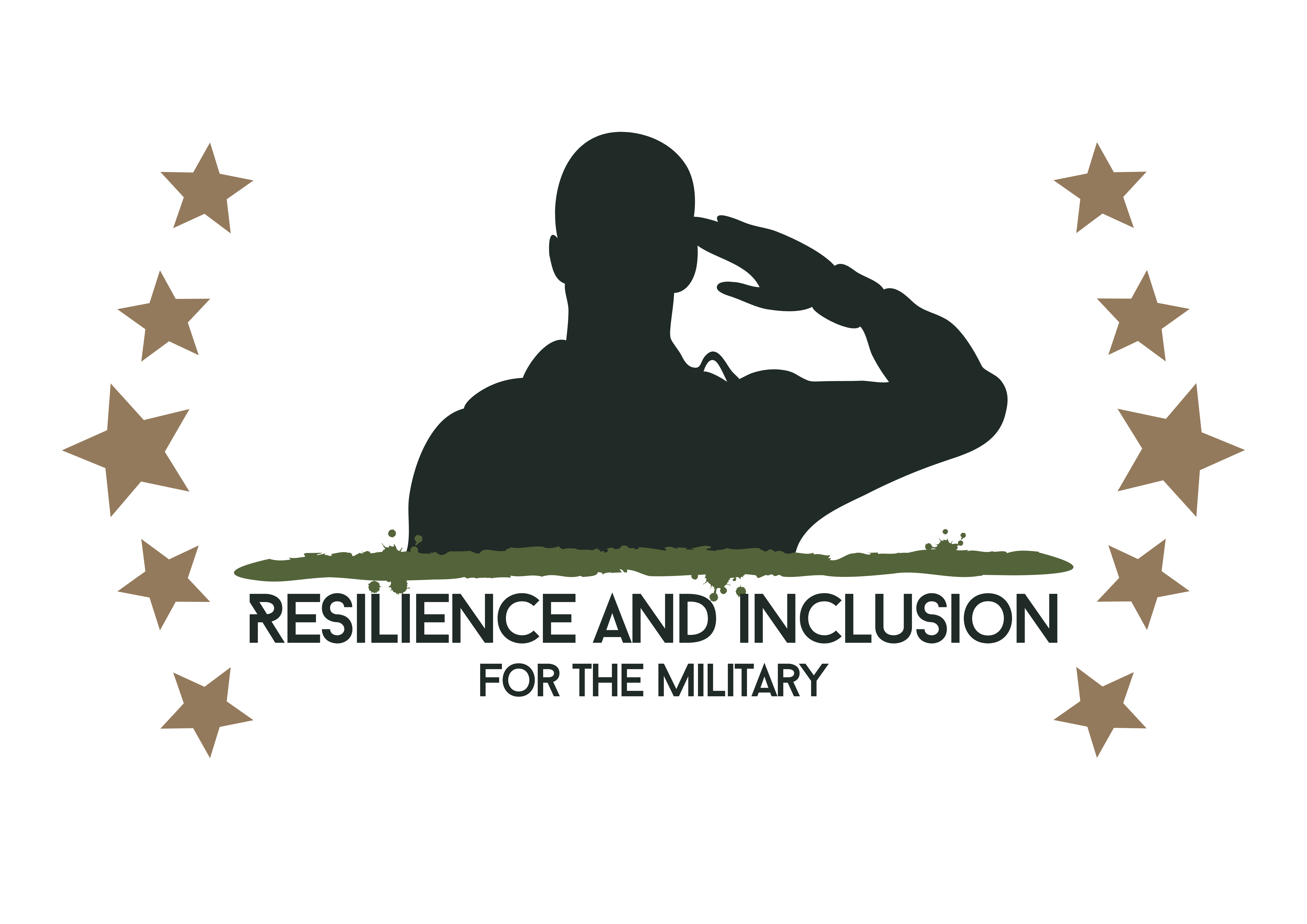 Ερωτήσεις για ανατροφοδότηση
1. Βρήκατε τις πληροφορίες σχετικά με το PTSD σαφείς και κατανοητές;
2. Οι δείκτες και τα συμπτώματα που περιγράφηκαν ήταν χρήσιμα για να αναγνωρίσετε προσωπικά σημάδια;
3. Θα θέλατε να δείτε περισσότερες πληροφορίες να προστίθενται σε αυτήν την ενότητα;
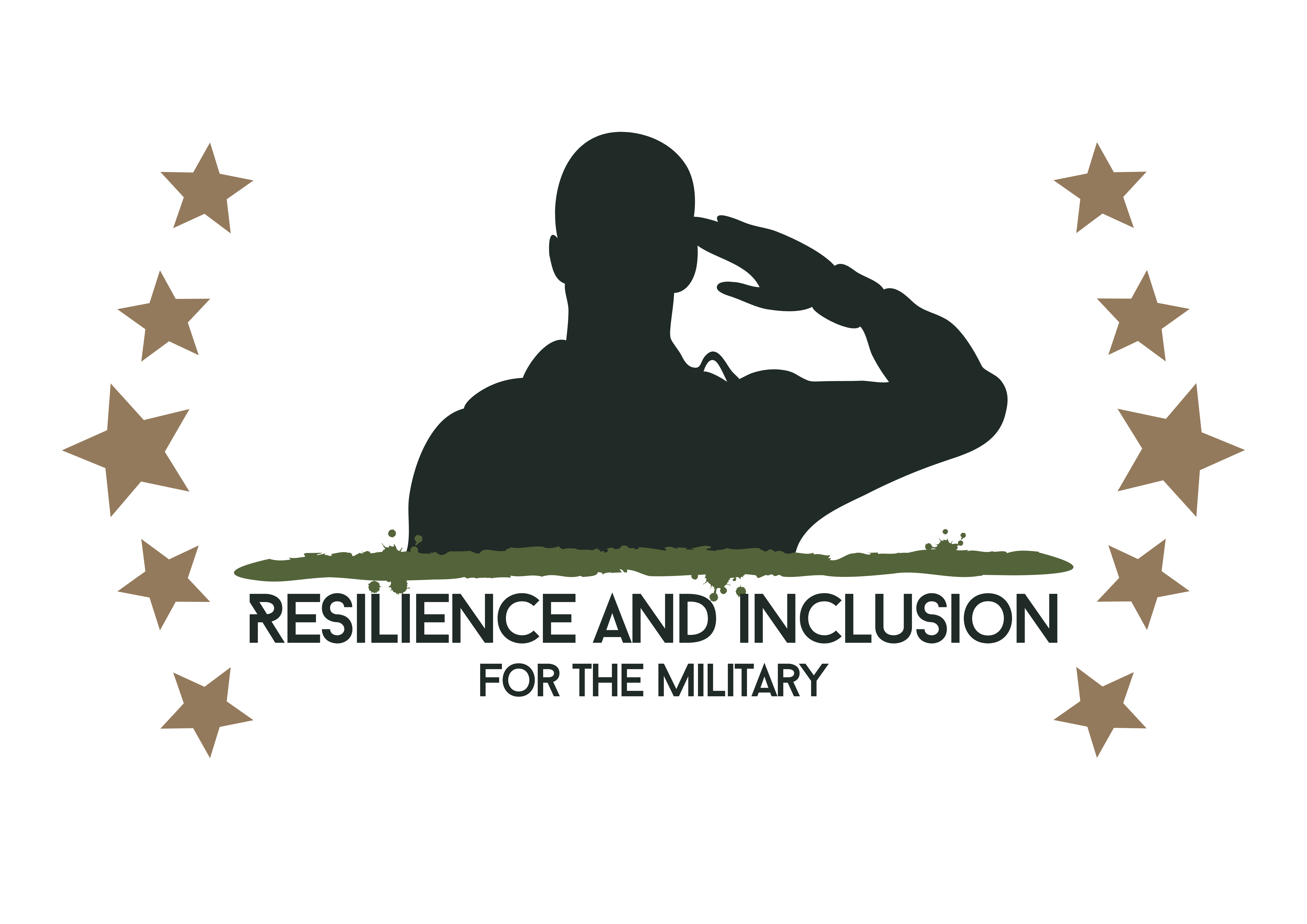 ΕΝΟΤΗΤΑ II
Εκτίμηση

Εδώ μπορείτε να βρείτε ένα τεστ που βασίζεται σε ερωτηματολόγιο για να σας βοηθήσει να αξιολογήσετε την ένταση των συμπτωμάτων της διαταραχής μετατραυματικού στρες
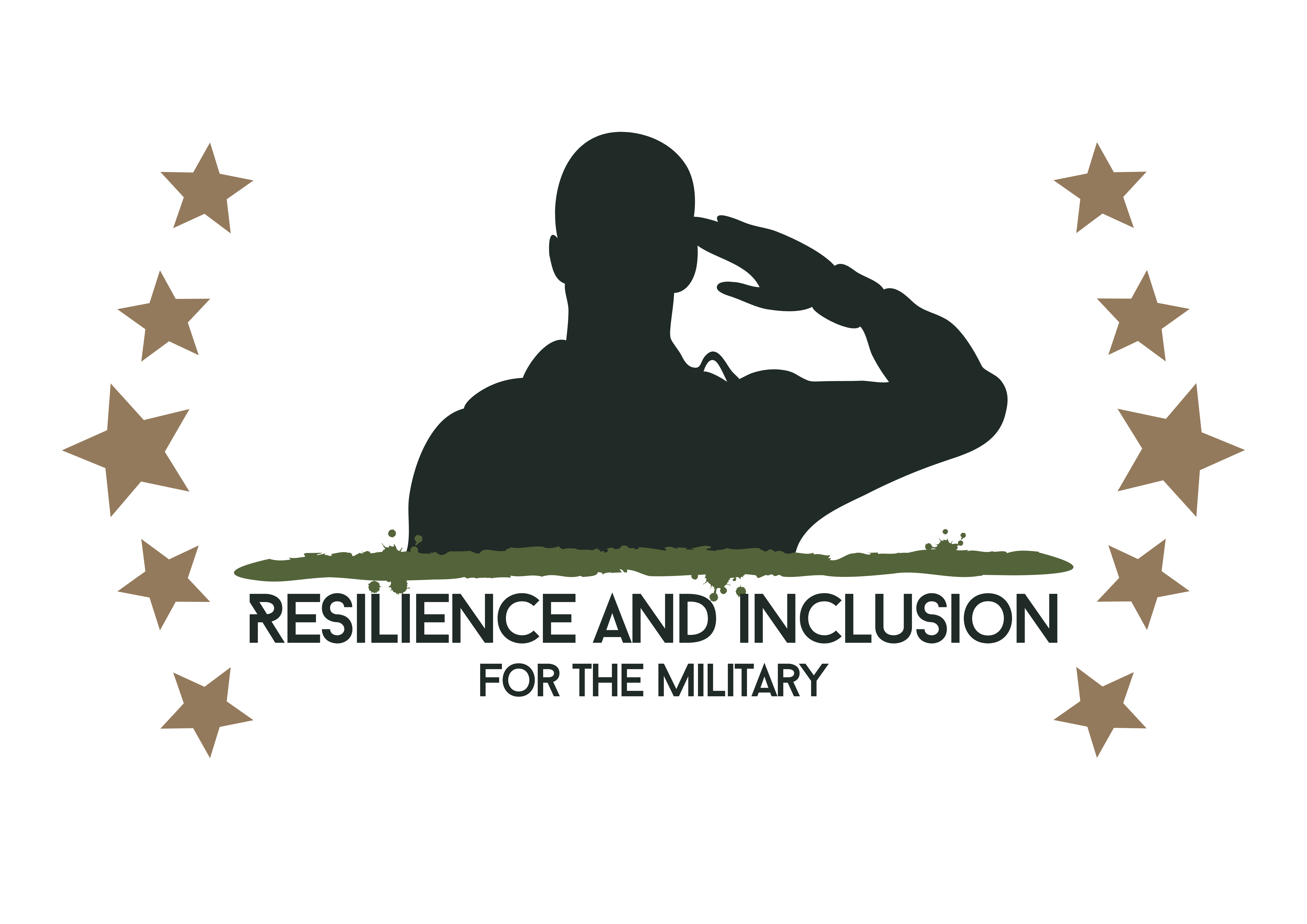 Οδηγίες χρήσης
1. Ολοκληρώστε το τεστ που παρέχεται για να αξιολογήσετε την ένταση των συμπτωμάτων PTSD σας
2. Απαντήστε στις ερωτήσεις με ειλικρίνεια, για την πιο ακριβή αξιολόγηση
3. Αφού συμπληρώσετε, ελέγξτε τα αποτελέσματα για να δείτε σε ποιο βαθμό εκδηλώνονται τα συμπτώματα στην περίπτωσή σας.
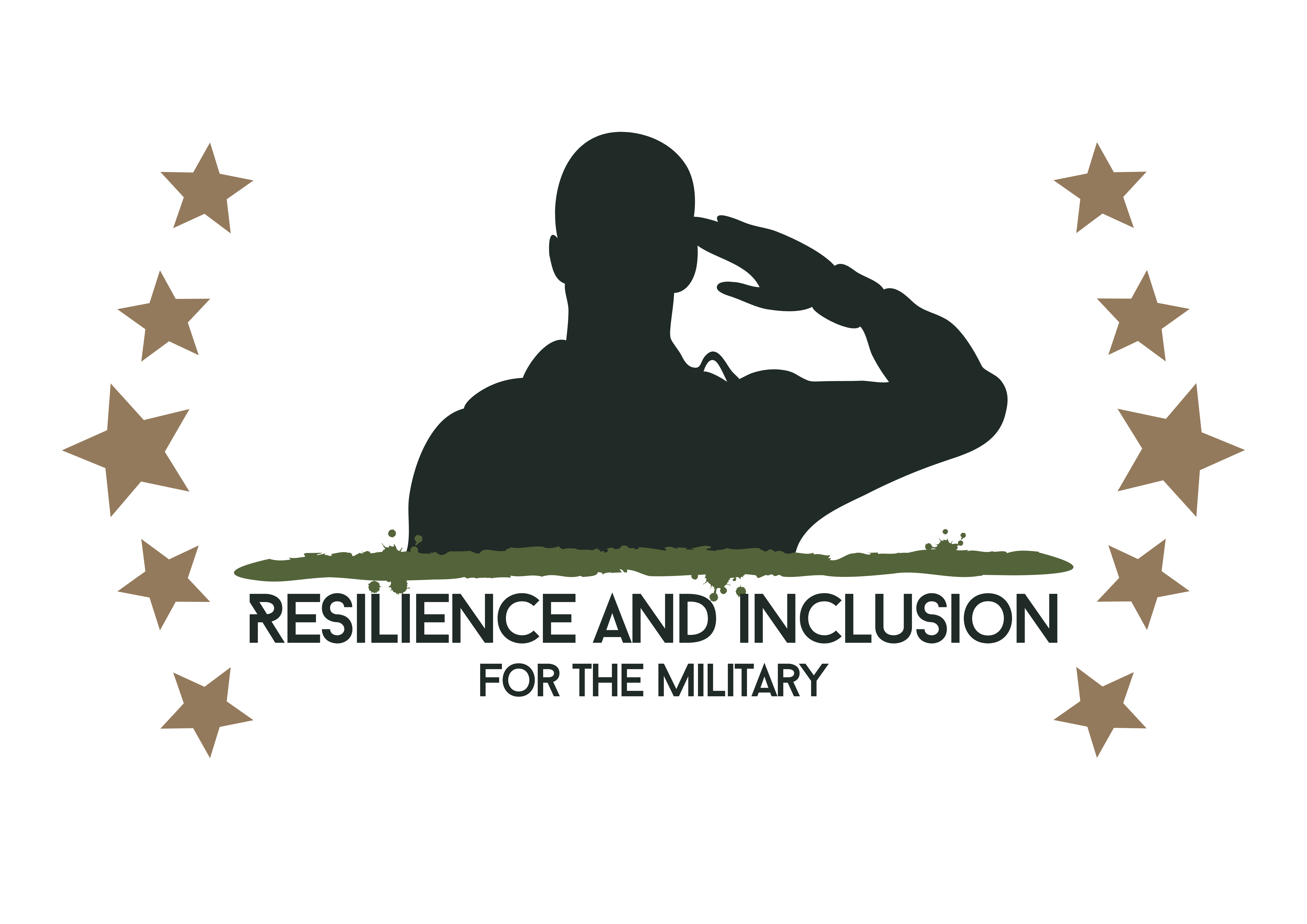 Ερωτήσεις για ανατροφοδότηση
1. Βρήκατε το τεστ χρήσιμο για την αξιολόγηση των συμπτωμάτων;
2. Ήταν οι ερωτήσεις του τεστ σαφείς και σχετικές;
3. Θα θέλατε να έχετε την επιλογή να επαναλαμβάνετε το τεστ περιοδικά για να παρακολουθείτε την πρόοδο;
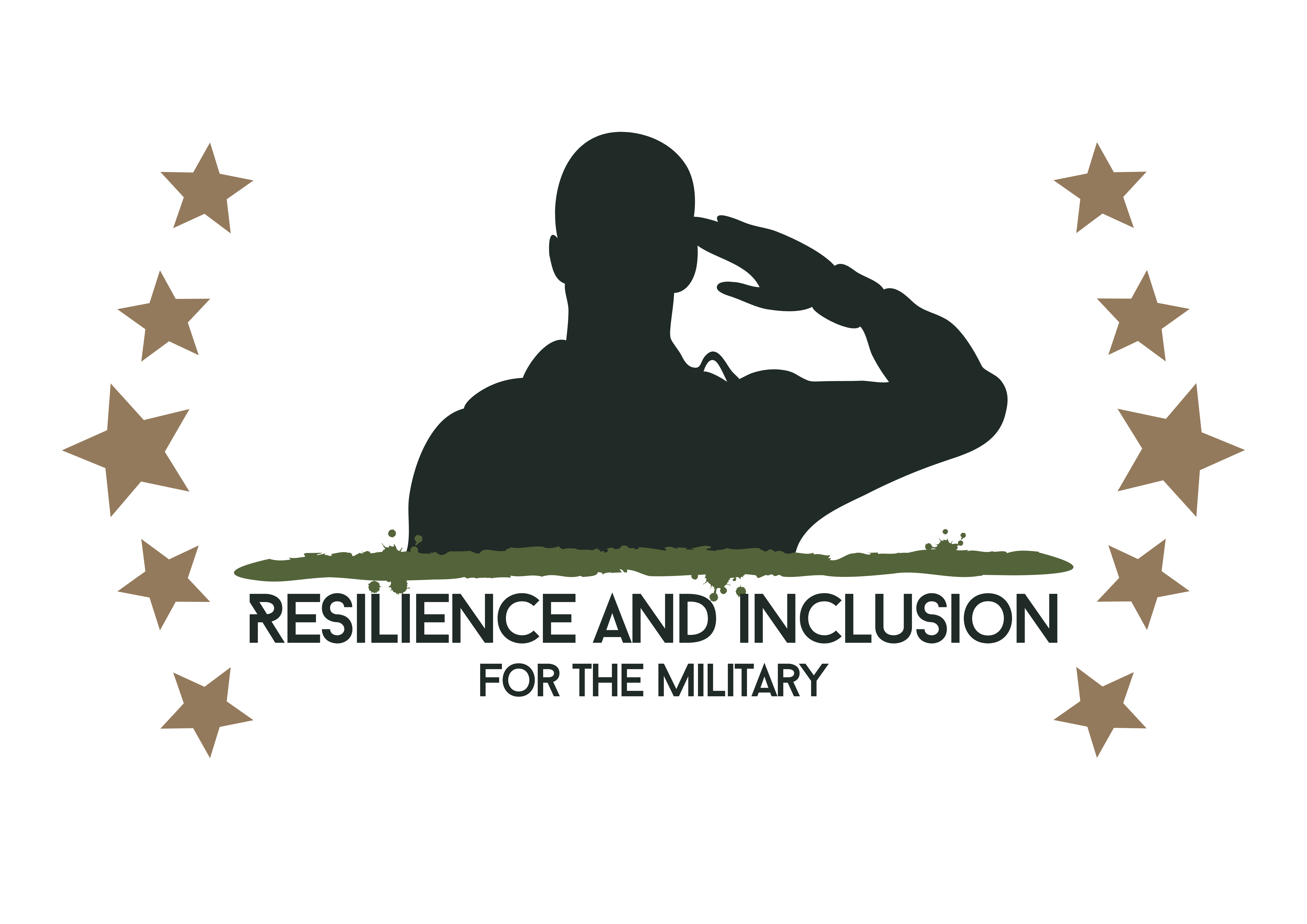 ΕΝΟΤΗΤΑ III
Διαχείριση της Διαταραχής Μετατραυματικού Στρες
Κοιλιακή αναπνοή
Τεχνική 3, 5, 7
Προοδευτική χαλάρωση των μυών.
Το ασφαλές μέρος
Βαθιά αναπνοή
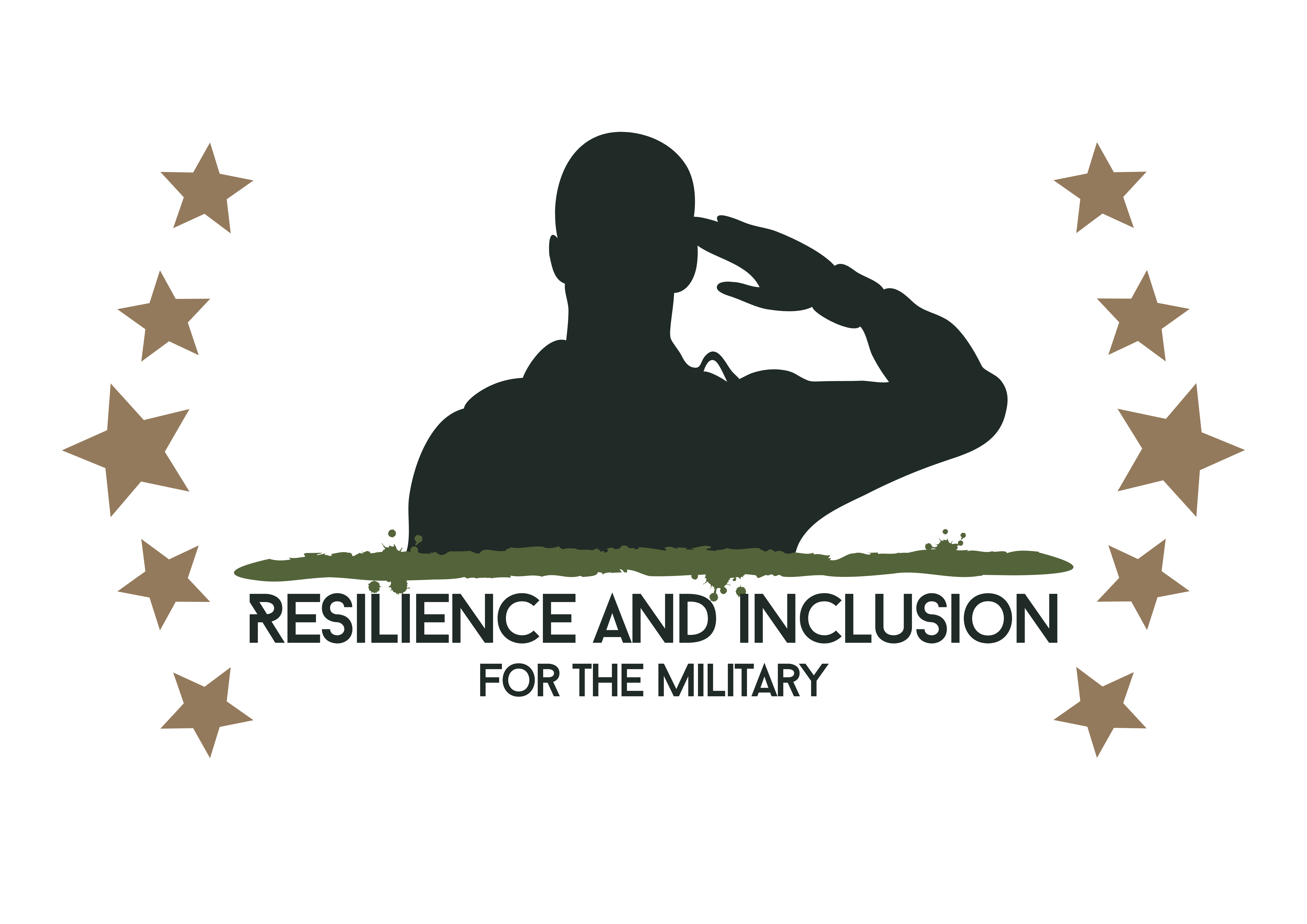 Οδηγίες χρήσης
Εξερευνήστε Τεχνικές Διαχείρισης PTSD

2. Εξασκηθείτε στην τεχνική της αναπνοής τώρα 3,5,7

3. Πώς νιώθετε μετά την εξάσκηση της τεχνικής 3,5,7;
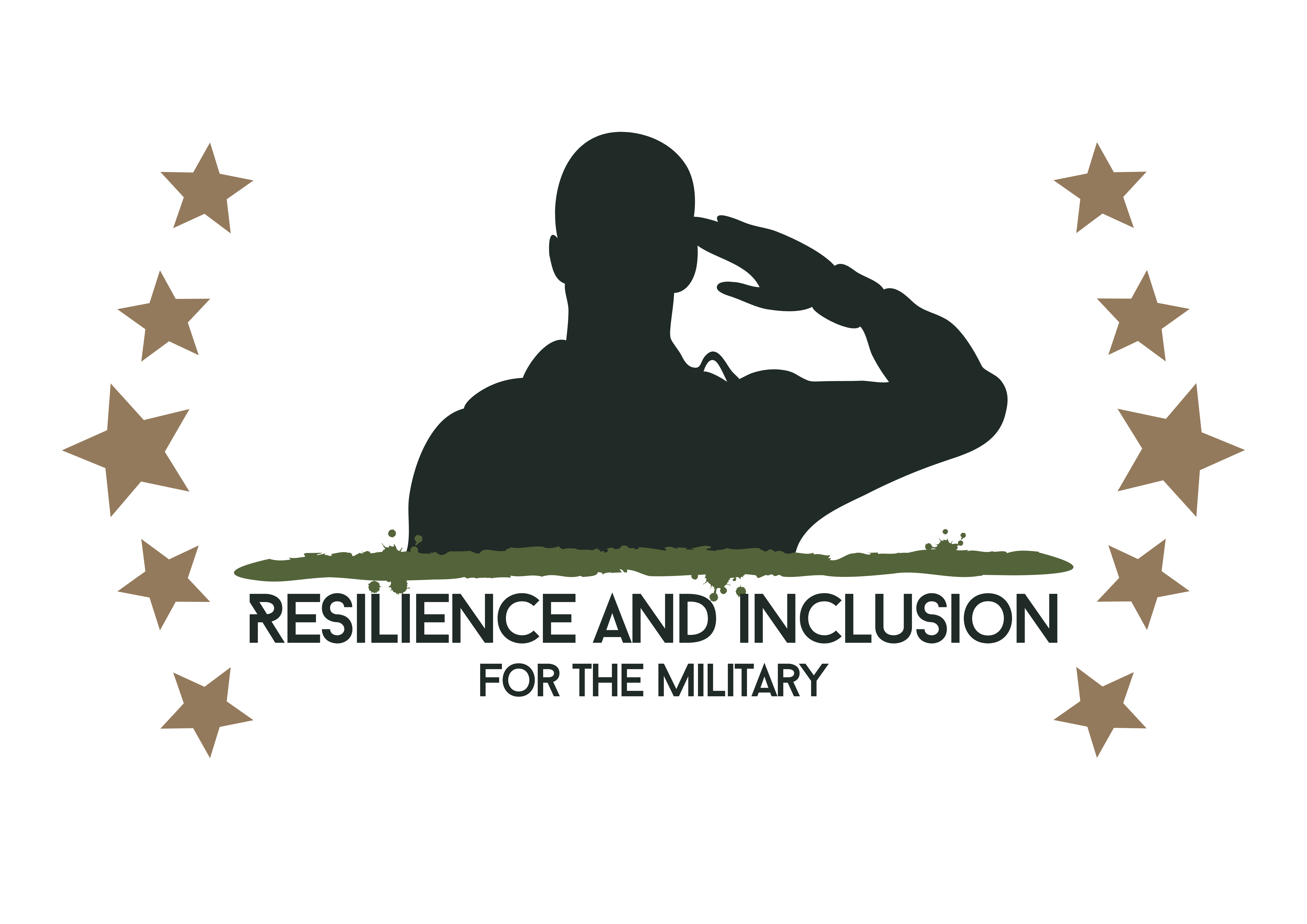 Ερωτήσεις για ανατροφοδότηση
1. Ποιες από τις τεχνικές διαχείρισης βρήκατε πιο χρήσιμες;
2. Είναι οι ασκήσεις και οι στρατηγικές εύκολο να κατανοηθούν και να εφαρμοστούν;
3. Τι άλλο θα θέλατε να συμπεριληφθεί σε αυτή την ενότητα για πιο αποτελεσματική διαχείριση;
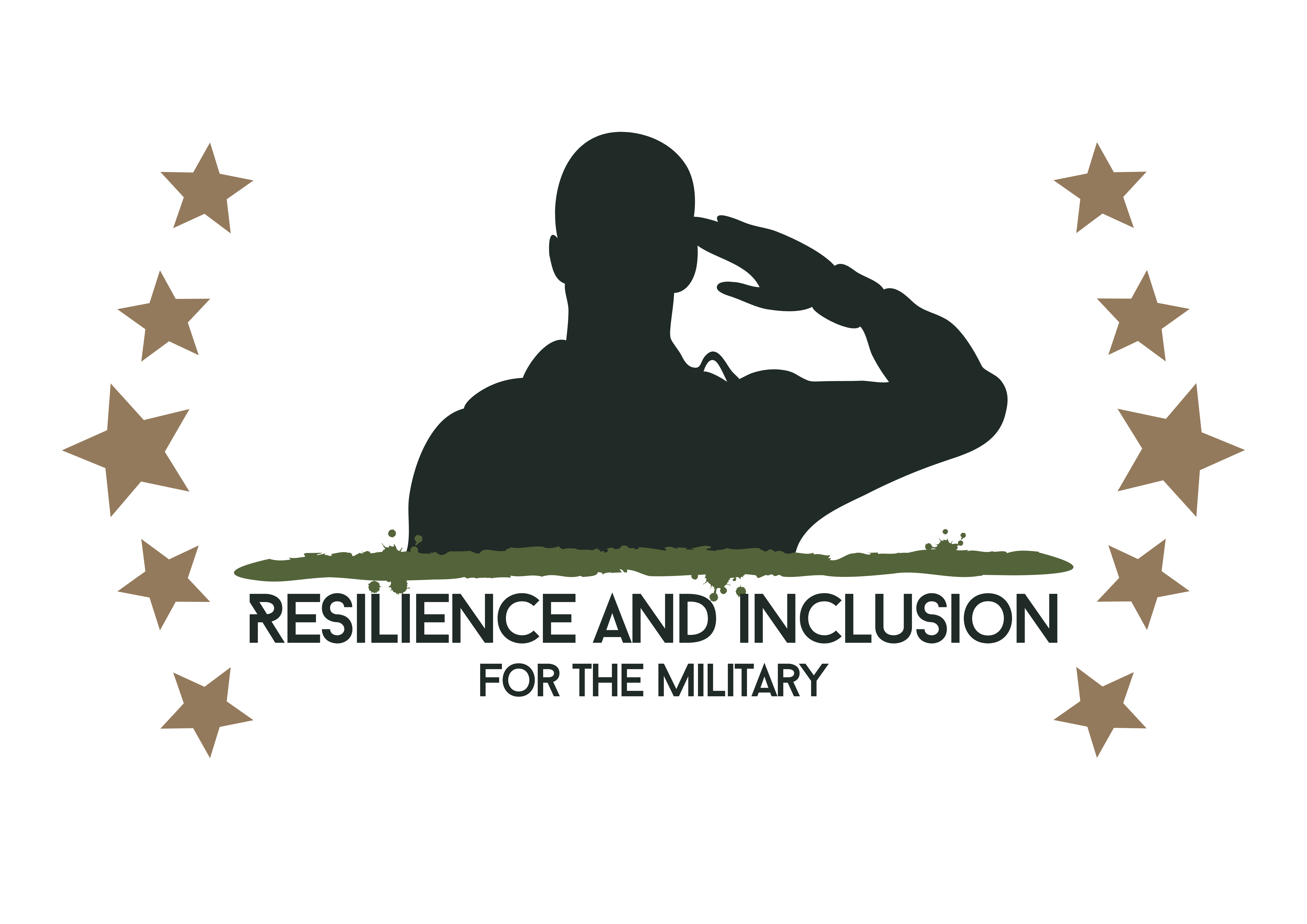 Στρατηγική
Τακτική άσκηση
Εξασφάλιση ποιοτικού ύπνου
Αποφυγή αλκοόλ ή ναρκωτικών
Στοχασμός
Γιόγκα
Πρακτικές ενσυνειδητότητας
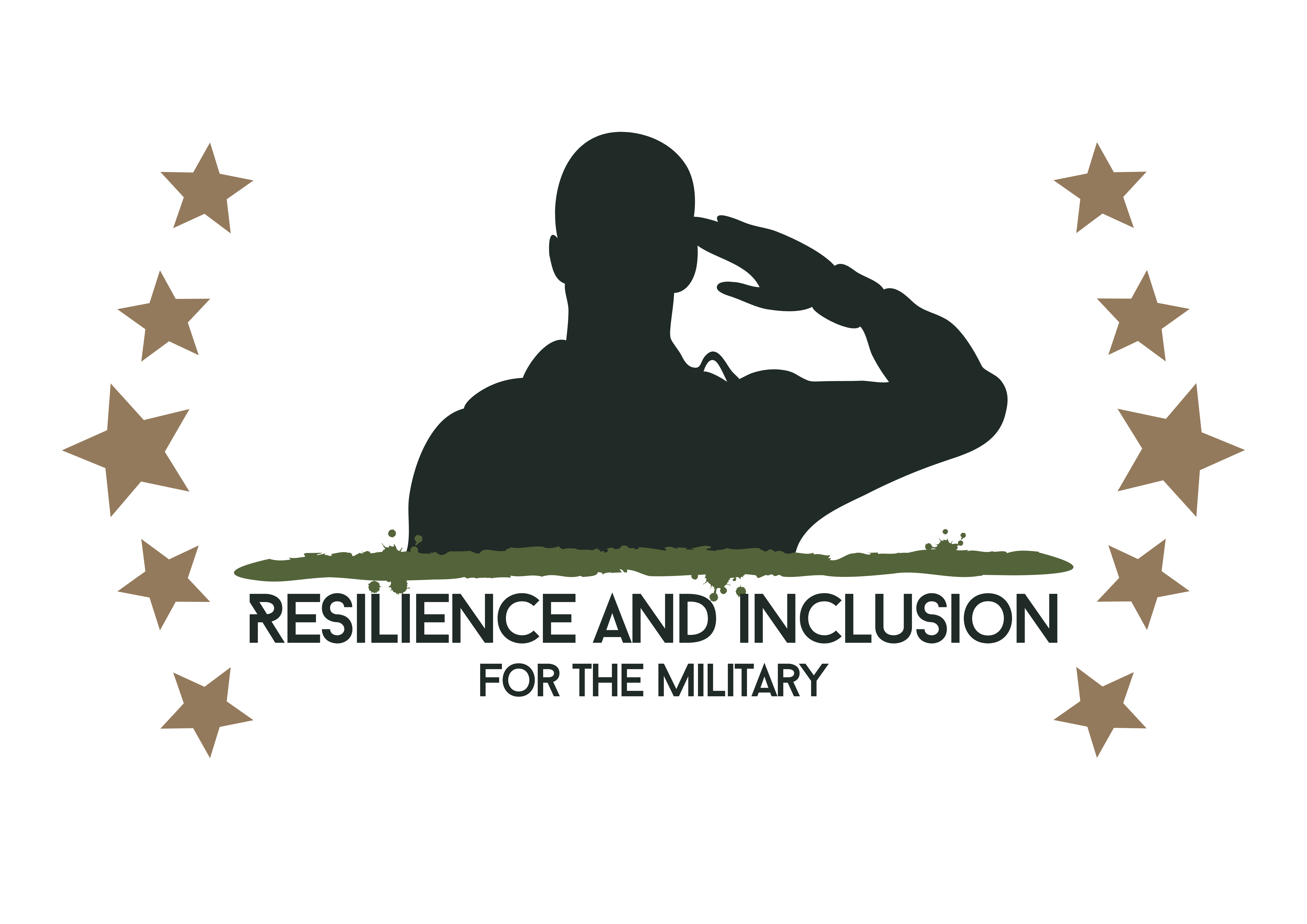 ΤΜΗΜΑ IV
ΘΕΡΑΠΕΙΑ
Γνωσιακή συμπεριφορική θεραπεία (CBT)
Θεραπεία έκθεσης
Απεικόνιση Θεραπείας Έκθεσης
Γράφοντας ή μιλάμε για τραύμα
Έκθεση in vivo
Θεραπεία απευαισθητοποίησης και επανεπεξεργασίας των κινήσεων των ματιών (EMDR)
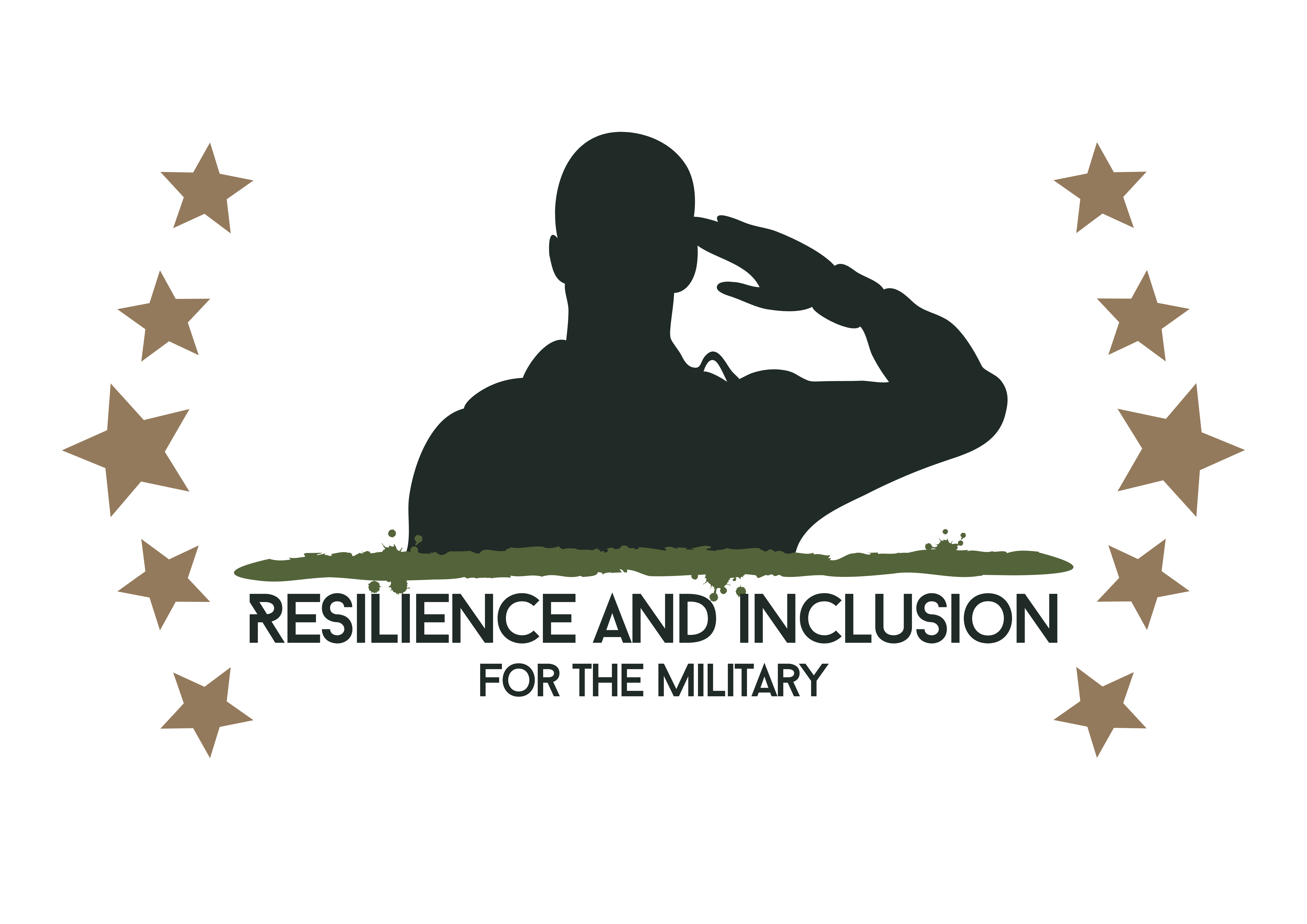 Οδηγίες χρήσης
1. Περάστε από τις περιγραφές θεραπείας για να κατανοήσετε τις διαθέσιμες επιλογές
2. Επιλέξτε τις μεθόδους θεραπείας που πιστεύετε ότι θα ήταν ωφέλιμες για εσάς.
3. Λάβετε υπόψη ότι αυτή η ενότητα είναι ενημερωτική και συνιστάται να συμβουλευτείτε έναν ψυχολόγο ή ψυχοθεραπευτή για εξατομικευμένη υποστήριξη
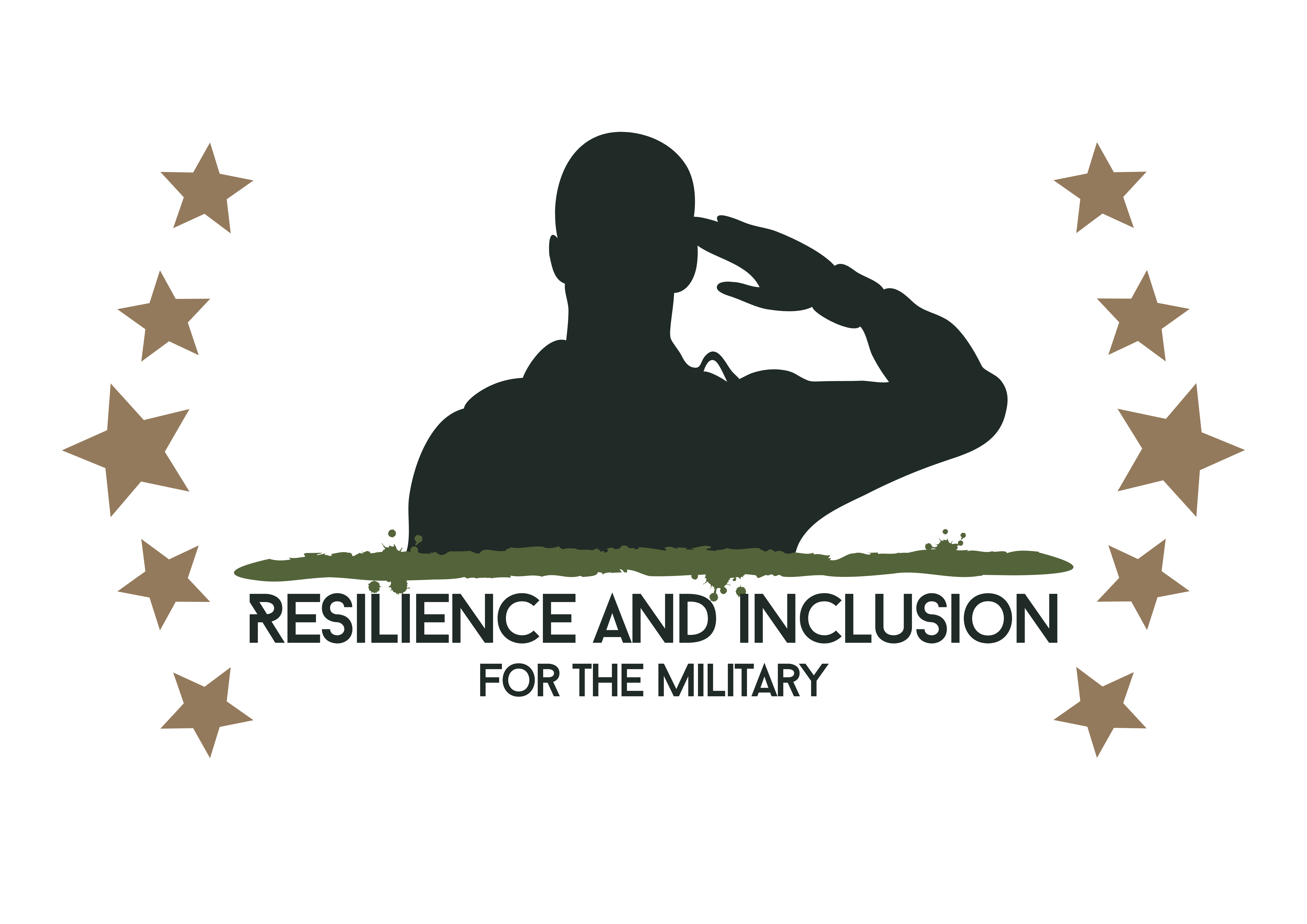 Ερωτήσεις για ανατροφοδότηση
1. Ποια από τις μεθόδους θεραπείας σας φάνηκε ενδιαφέρουσα ή χρήσιμη;
2. Ήταν οι περιγραφές των θεραπειών σαφείς και χρήσιμες;
3. Θα θέλατε να δείτε περισσότερες πληροφορίες για κάθε θεραπεία;
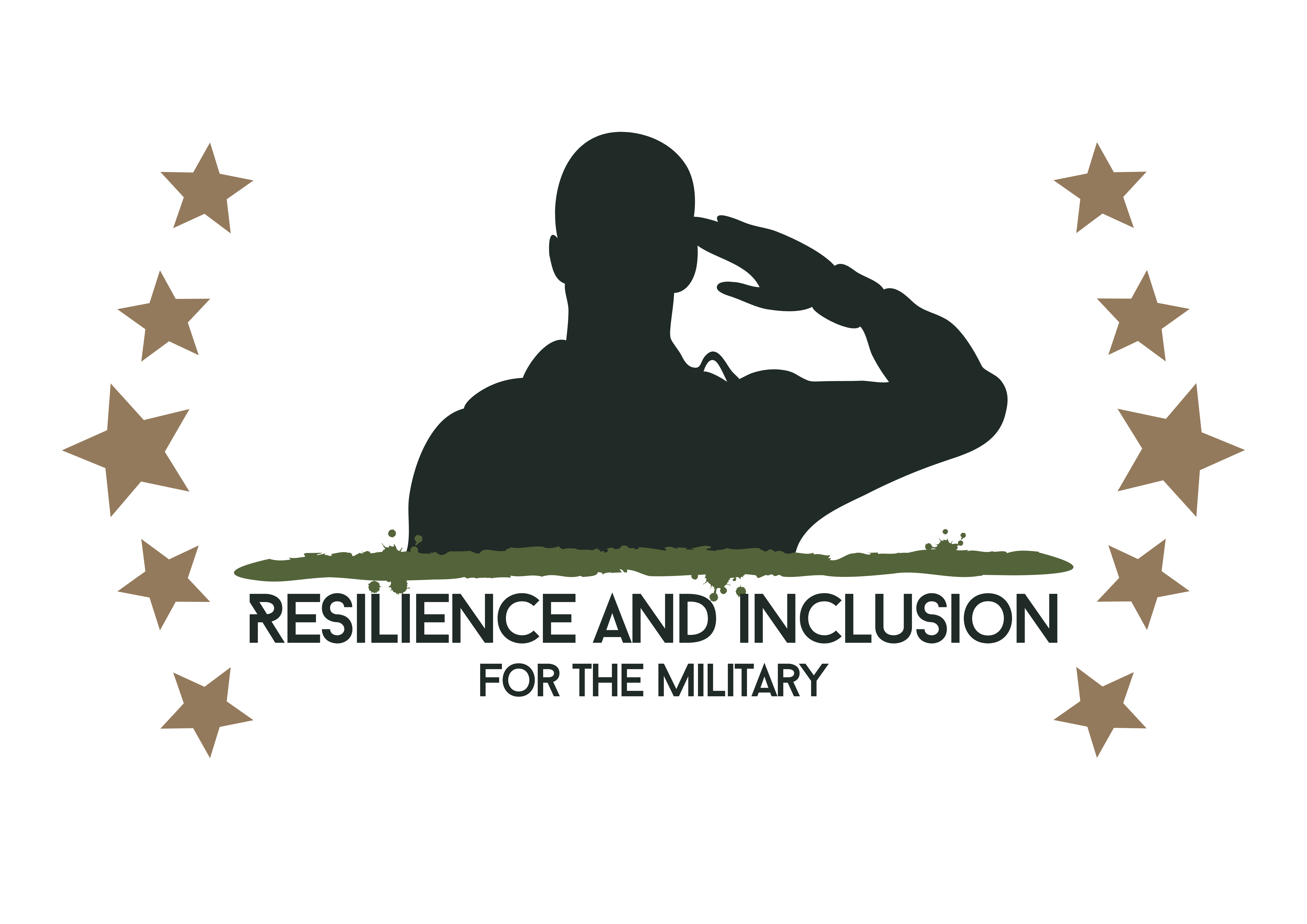 ΕΝΟΤΗΤΑ V
Αυτοθεραπεια
Η πρακτική της θεραπευτικής γραφής
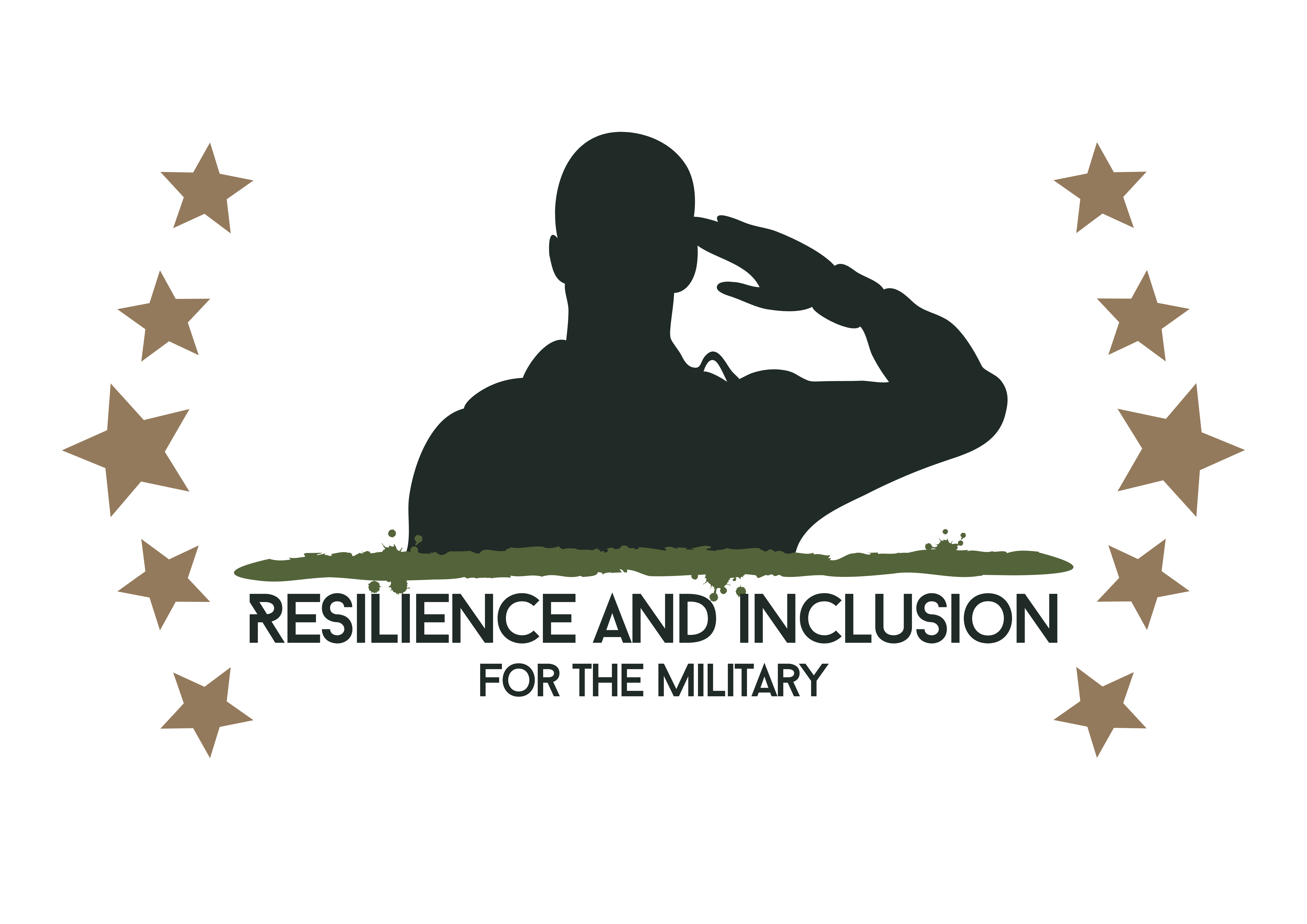 Οδηγίες χρήσης
1. Διαβάστε τις ασκήσεις αυτοθεραπείας που προσφέρονται, ιδιαίτερα τις τεχνικές θεραπευτικής γραφής, για να εκφράσετε και να επεξεργαστείτε τα συναισθήματα.
2. Γράψτε μια πρόταση σύμφωνα με το μοντέλο που παρέχεται στην εφαρμογή σε αυτήν την ενότητα
3. Προσπαθήστε να αναλογιστείτε τα συναισθήματα και τις σκέψεις που έχετε νιώσει γράφοντας αυτή τη φράση
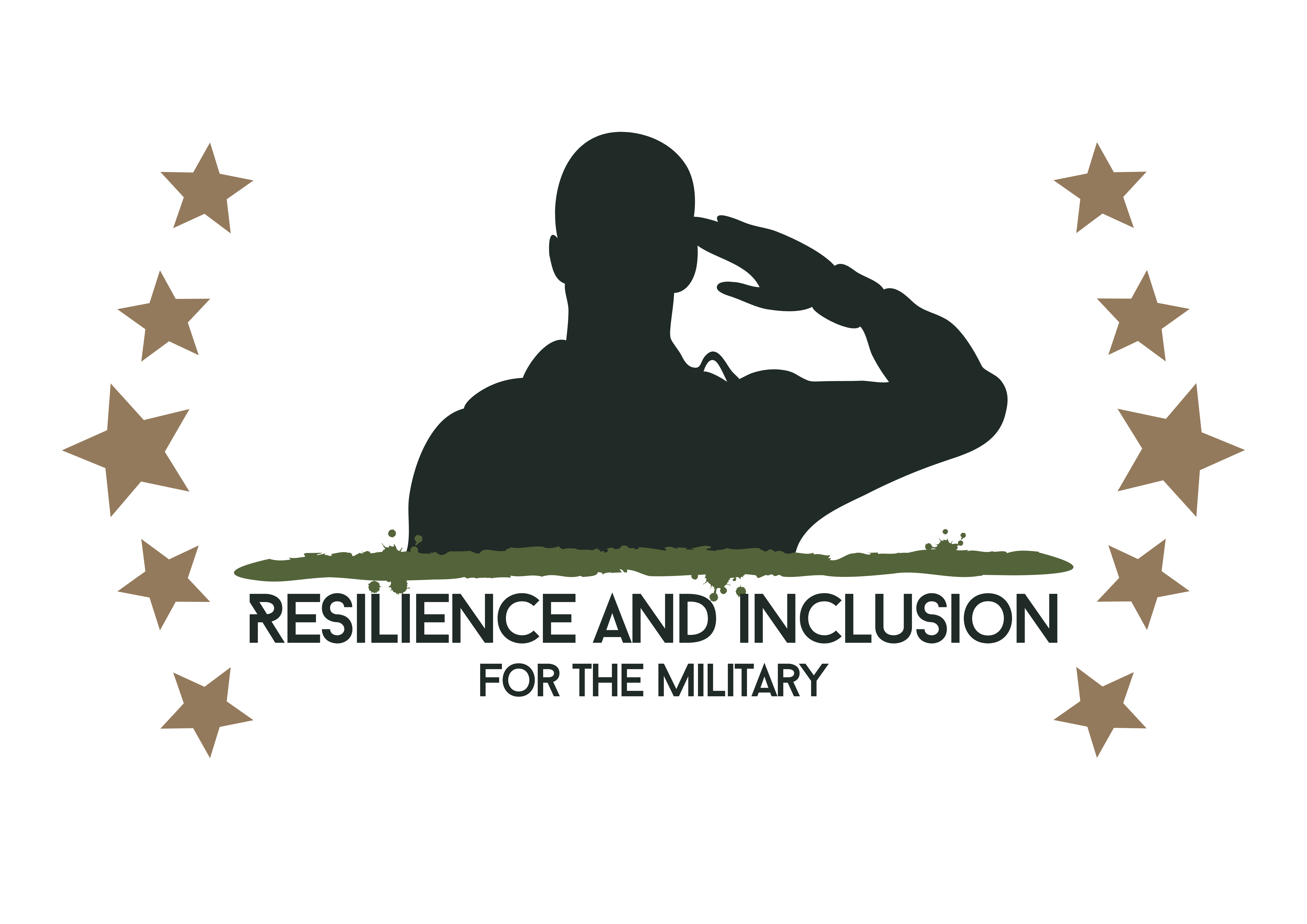 Ερωτήσεις για ανατροφοδότηση
1. Η πρακτική της θεραπευτικής γραφής ήταν χρήσιμη στη διαχείριση του άγχους;
2. Ήταν σαφής και εφαρμόσιμη η περιγραφή των ασκήσεων αυτοθεραπείας;
3. Βρήκατε κάποια οφέλη από τη χρήση αυτής της ενότητας για την αντιμετώπιση του PTSD;
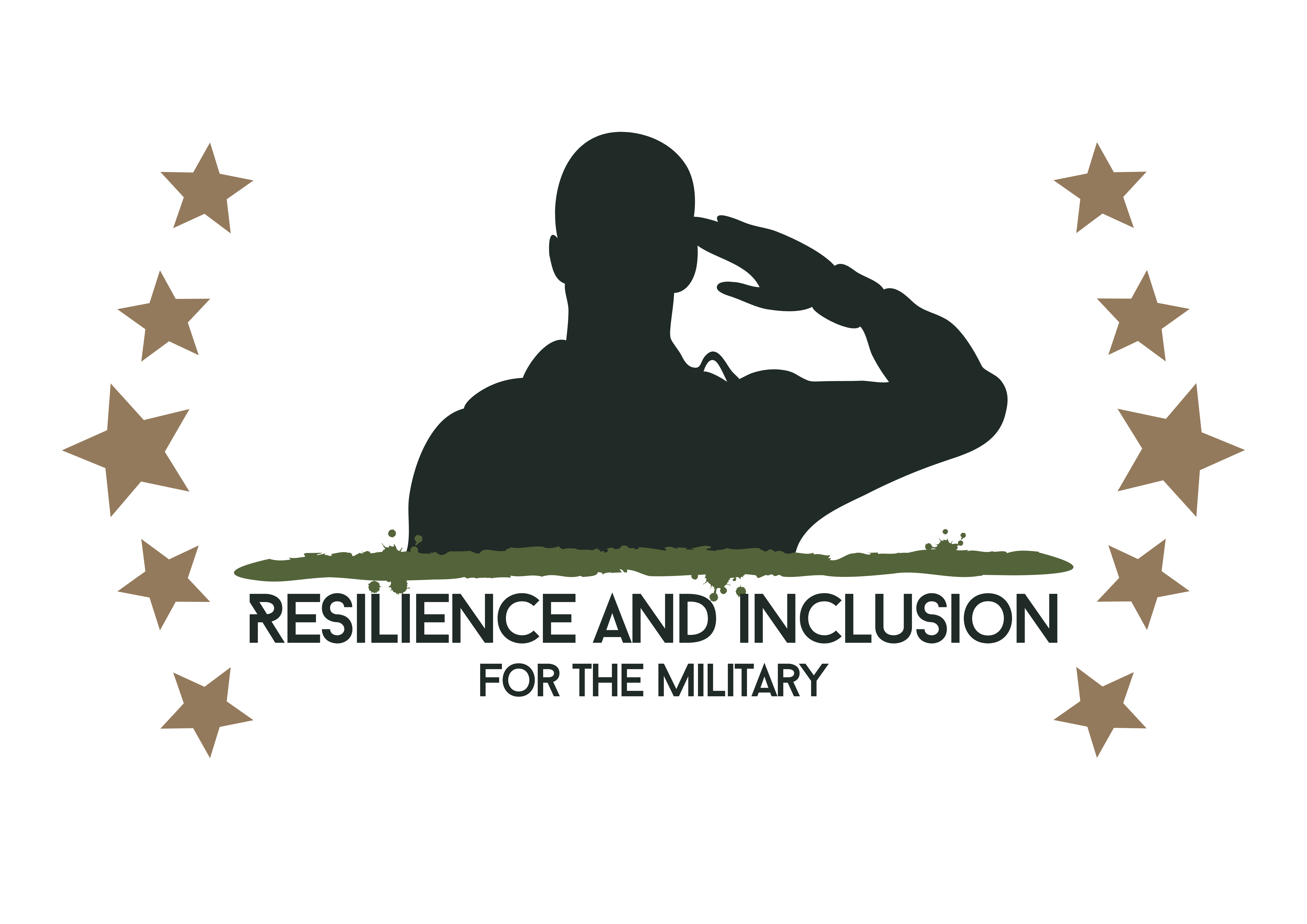 ΕΝΟΤΗΤΑ VI
Κοινωνική σύνδεση
Επαφή
Όνομα και στοιχεία επικοινωνίας των ψυχοθεραπευτών στους οποίους μπορεί να απευθυνθεί ο στρατός
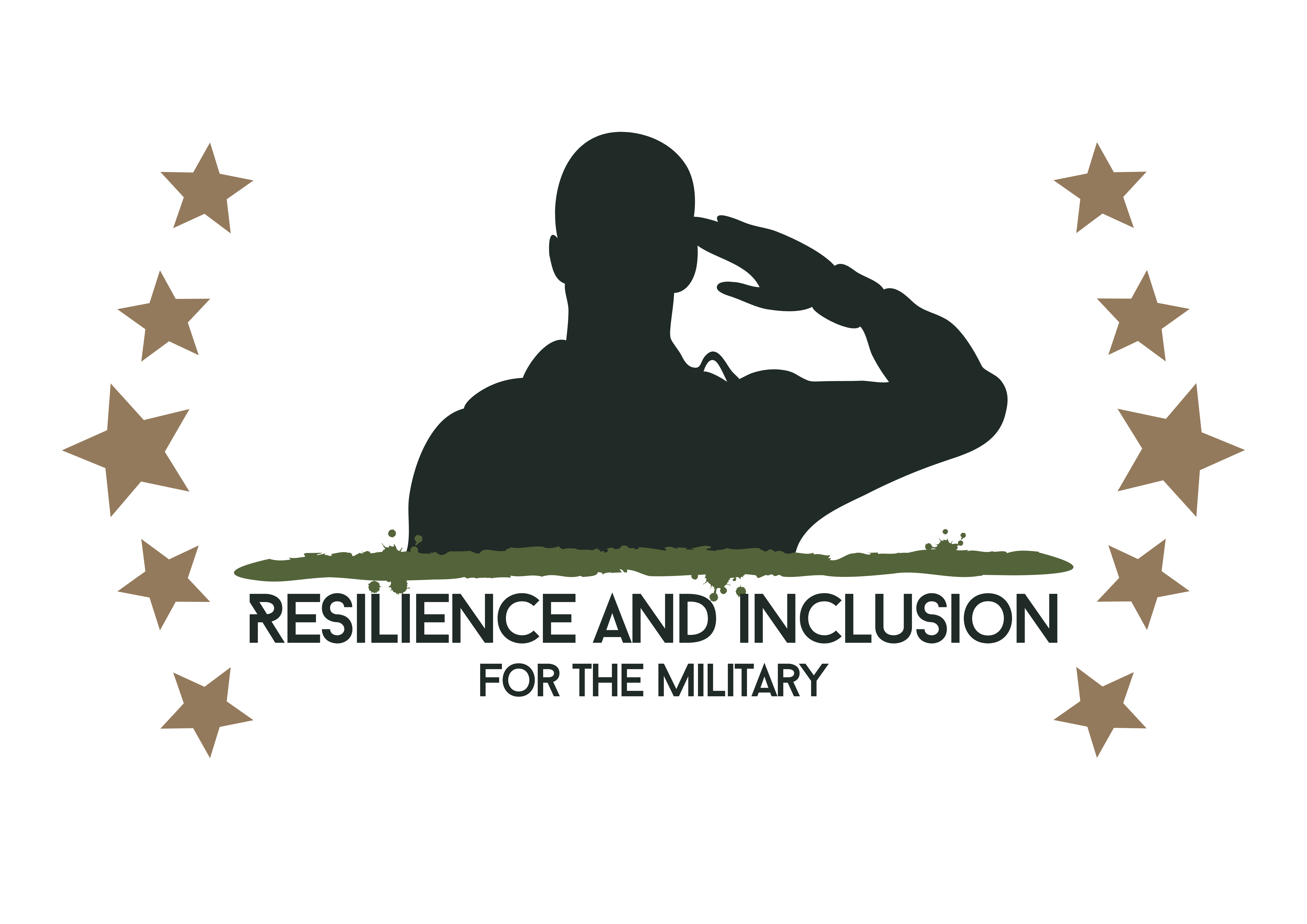 Οδηγίες χρήσης
Δείτε τις επαφές που παρέχονται

2. Ελέγξτε την κοινωνική υποστήριξη
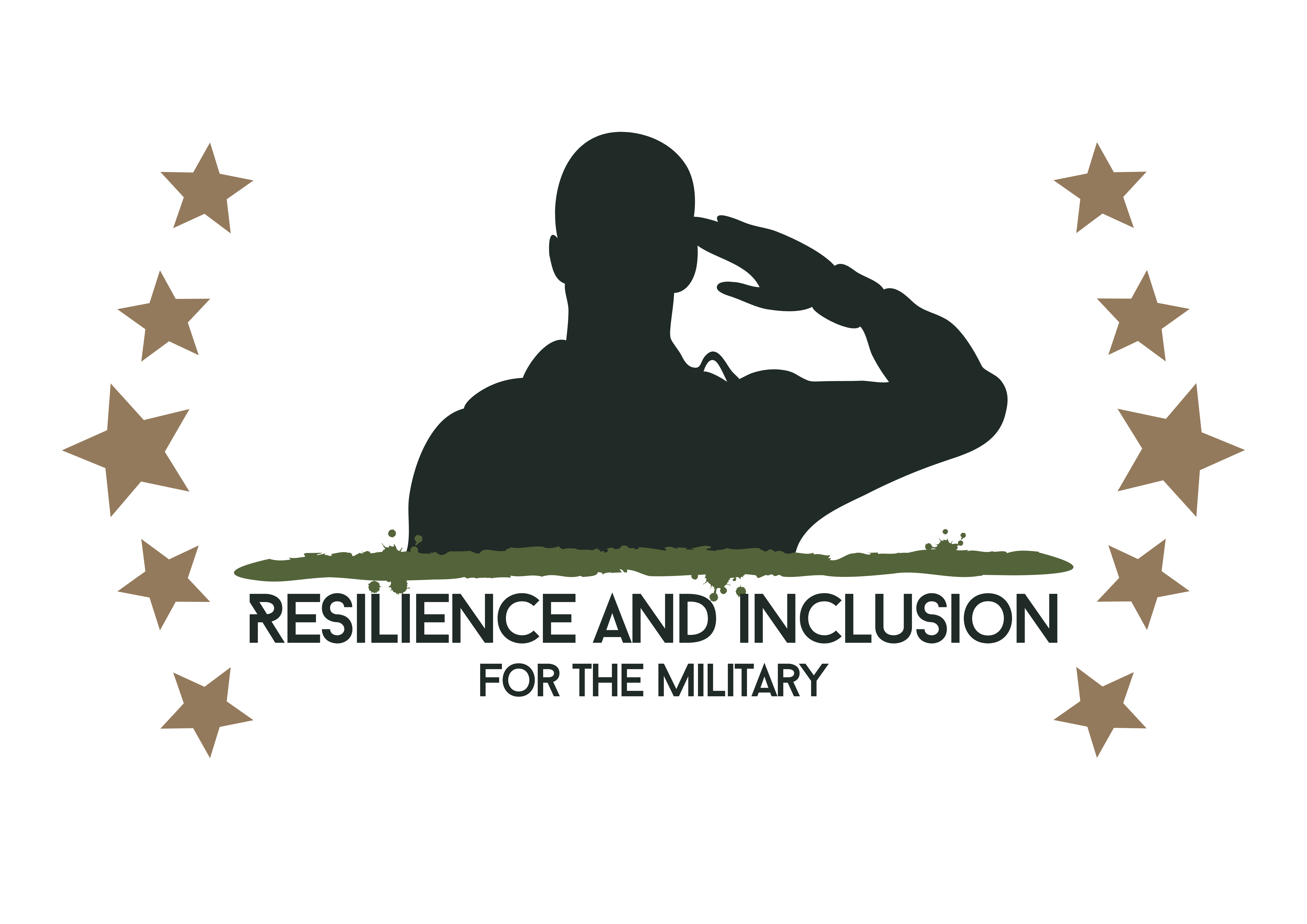 Ερωτήσεις για ανατροφοδότηση
1. Βρήκατε τη λίστα επαφών χρήσιμη και σχετική;
2. Σας βοηθά αυτή η ενότητα να αισθάνεστε πιο σίγουροι για την αναζήτηση κοινωνικής υποστήριξης;
3. Ποιοι άλλοι πόροι ή επαφές θα ήταν χρήσιμοι σε αυτήν την ενότητα;
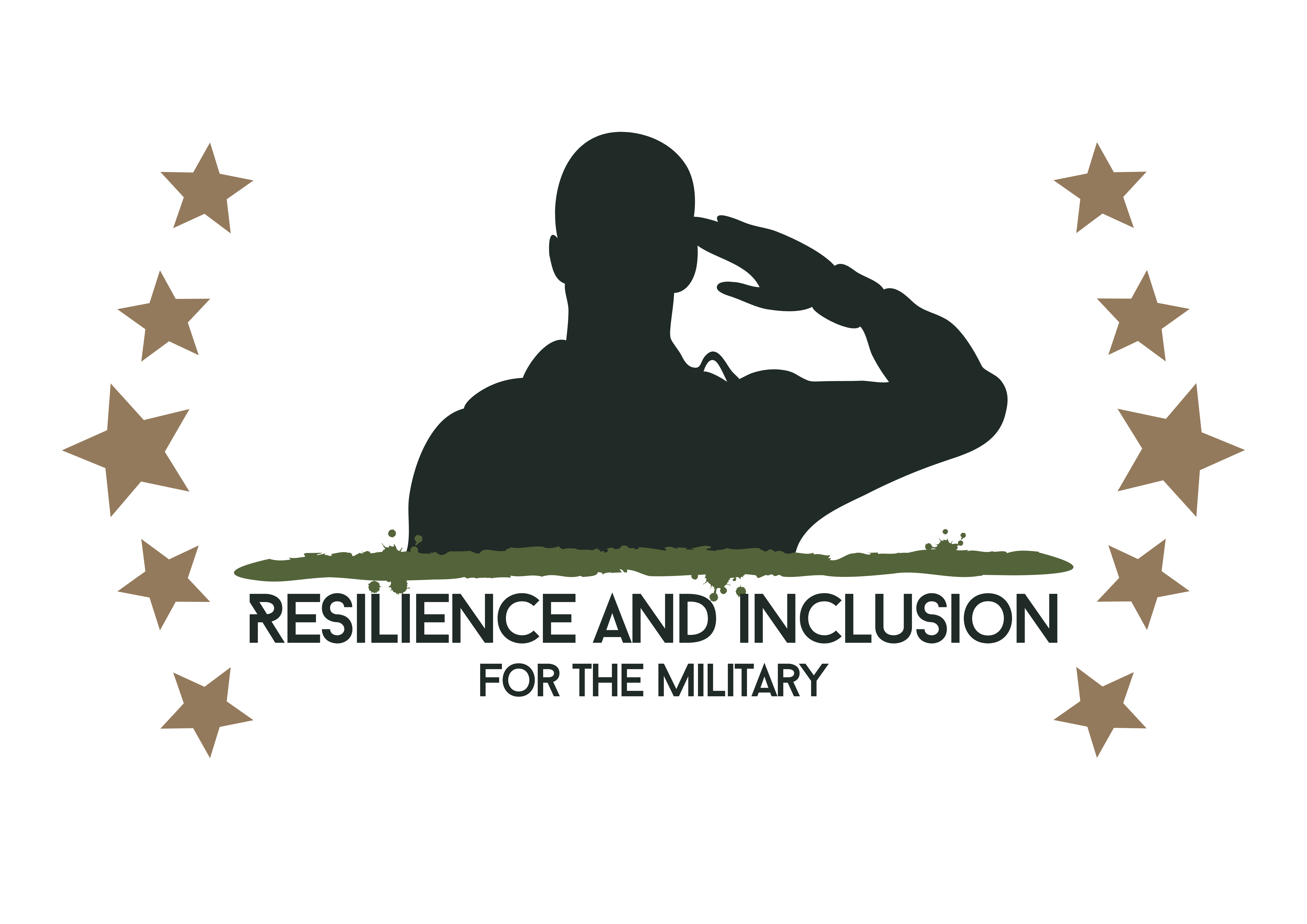 Πρόσβαση οπουδήποτε, οποτεδήποτε

Αναγνώριση συμπτωμάτων – έλεγχος

Αποτελεσματική απάντηση

Ιδιωτικό και χωρίς στίγμα

Καταπολέμηση του αποκλεισμού
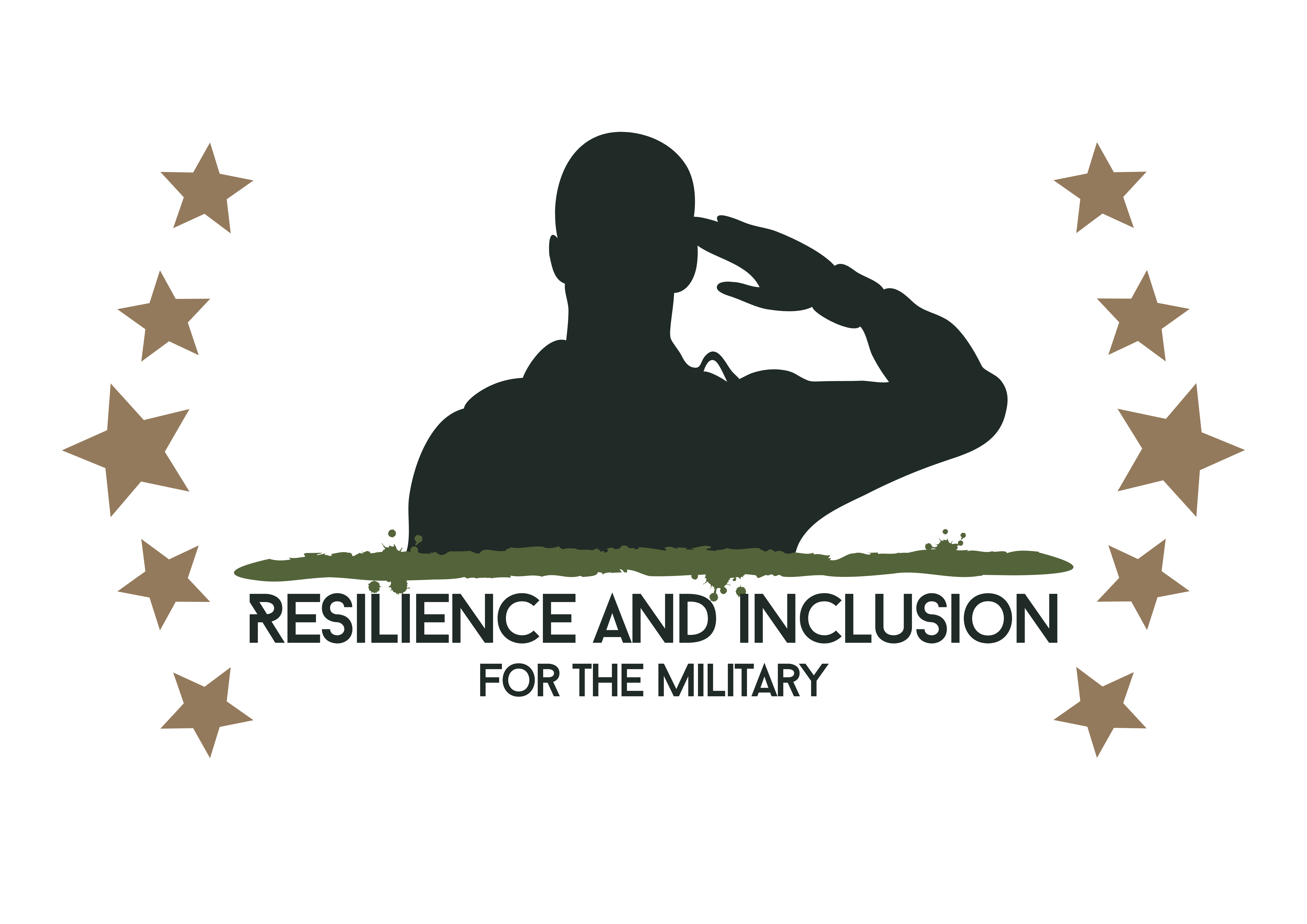 Σας ευχαριστούμε που συμμετείχατε στην πιλοτική εφαρμογή της εφαρμογής
« ΕΛΕΥΘΕΡΙΑ ΓΙΑ ΣΤΡΑΤΟ »

Ομάδα Έργου
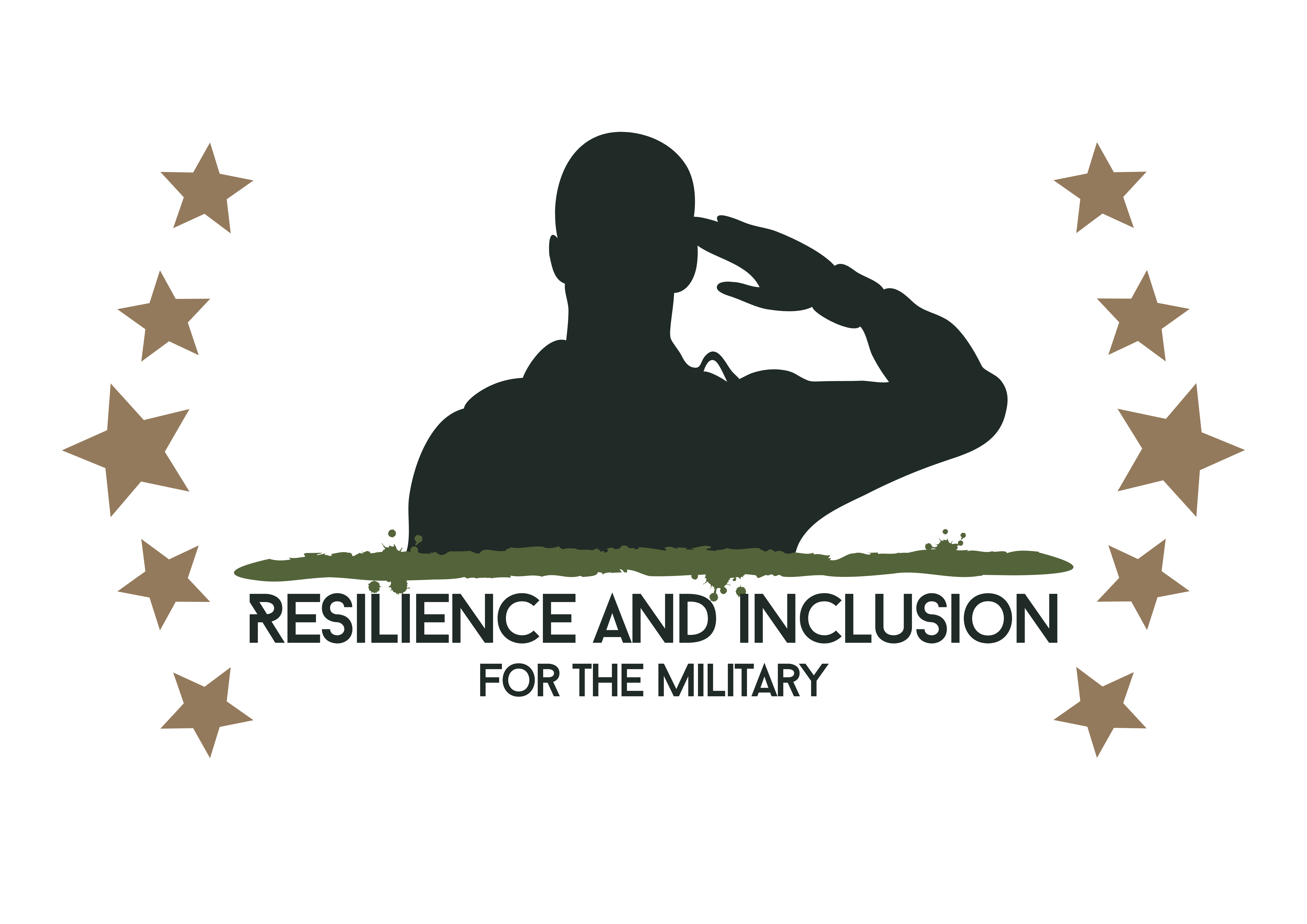 www.militaryresilience.eu